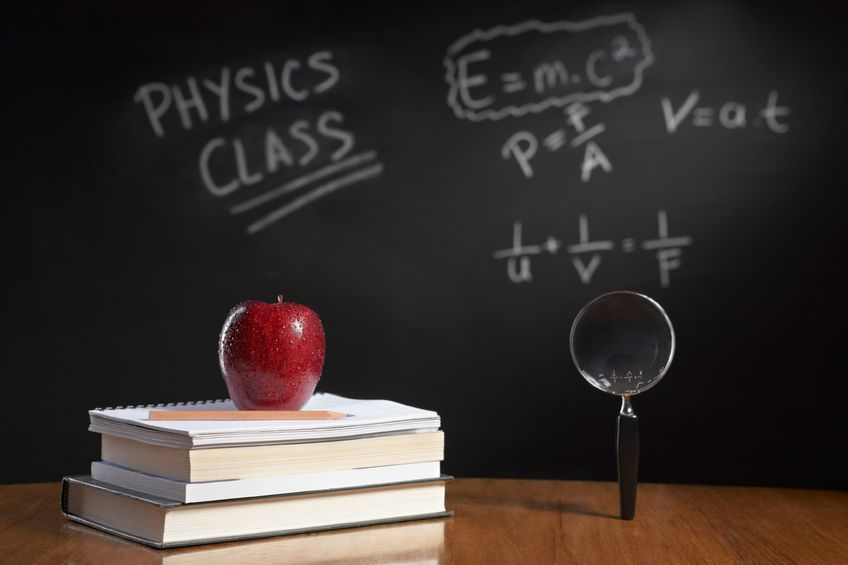 PHYSICS – General Wave Properties
LEARNING OBJECTIVES
Waves
Waves
When a stone is dropped into a pond, ripples begin to spread out across the surface.
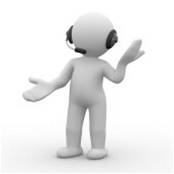 Waves
The tiny waves carry energy – but there is no actual flow of water across the pond.
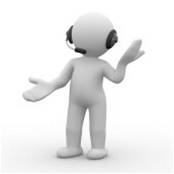 Waves
Waves are just the up and down movement in water.
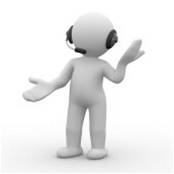 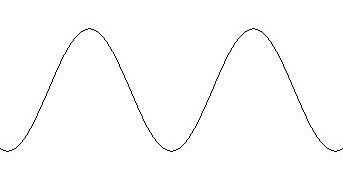 Peak
Trough
Waves
There are other sorts of waves, such as:
Sound
Radio
Light
Waves are just the up and down movement in water.
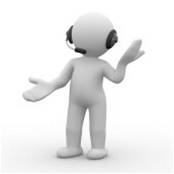 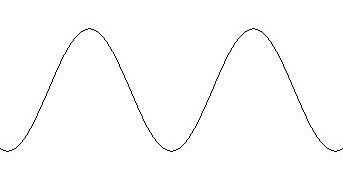 Peak
Trough
Waves
There are other sorts of waves, such as:
Sound
Radio
Light
Waves are just the up and down movement in water.
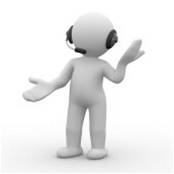 Waves have features in common, and can be divided into two main types:

Transverse
Longitudinal
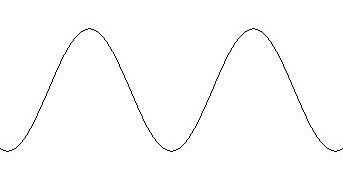 Peak
Trough
Transverse Waves
Eg. light, ultra-violet, gamma rays, radio.
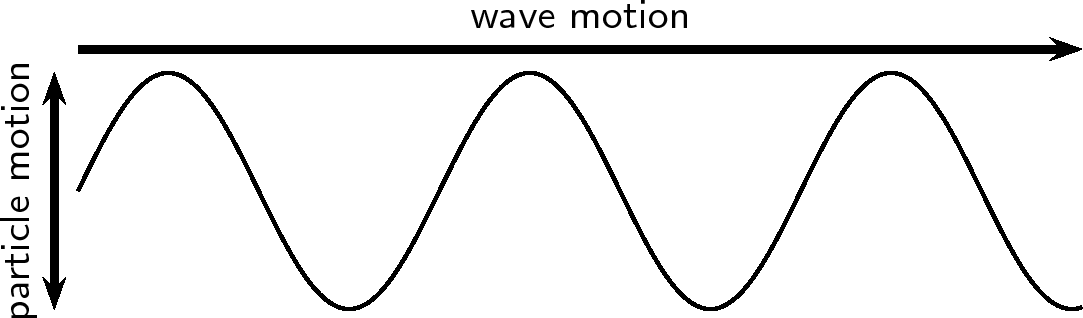 Transverse Waves
Eg. light, ultra-violet, gamma rays, radio.
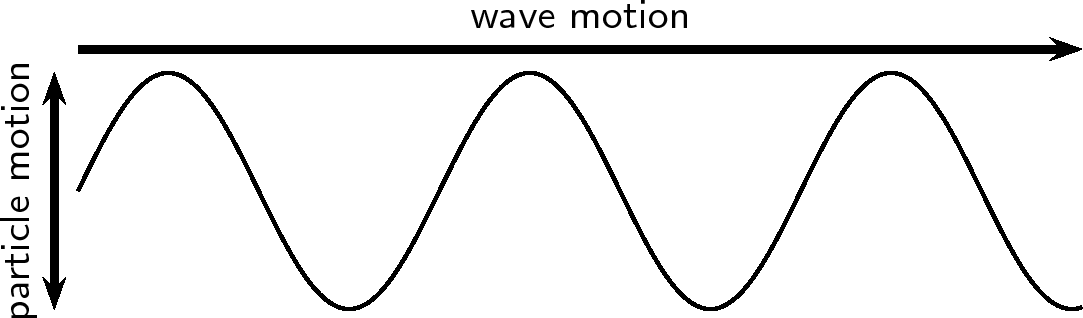 The to-and-fro movements of the wave are called oscillations.    In a transverse wave these oscillations are at right angles to the direction in which the energy is travelling.
Transverse Waves
Eg. light, ultra-violet, gamma rays, radio.
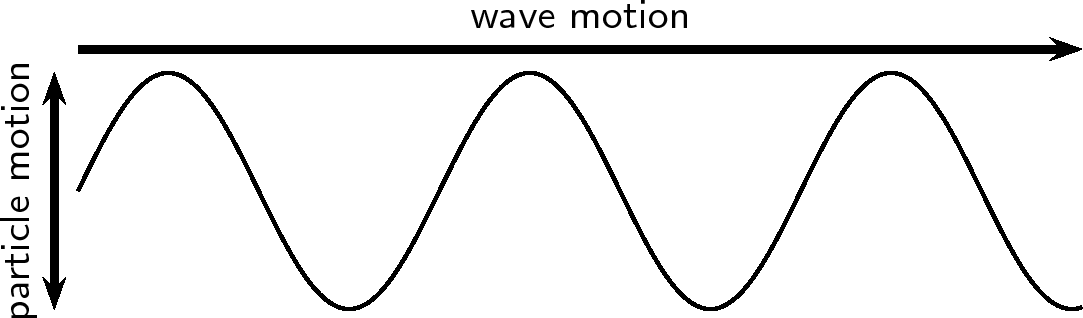 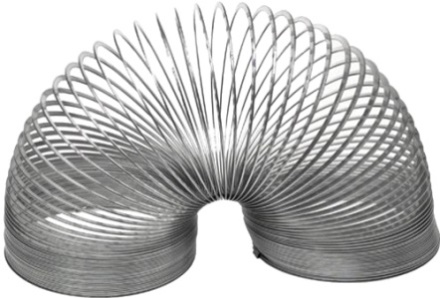 The to-and-fro movements of the wave are called oscillations.    In a transverse wave these oscillations are at right angles to the direction in which the energy is travelling.
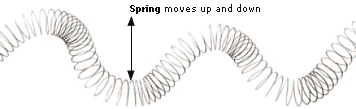 Transverse Waves
Eg. light, ultra-violet, gamma rays, radio.
Features of transverse waves
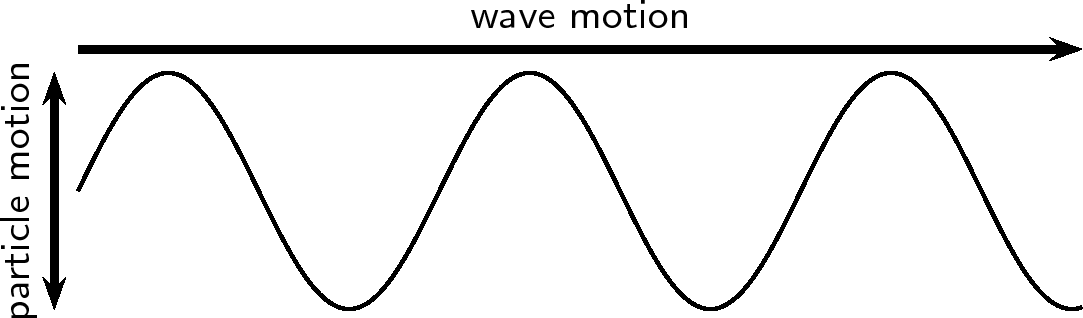 1. Wavelength.  The distance between any two corresponding points on the wave. (metres)
Transverse Waves
Eg. light, ultra-violet, gamma rays, radio.
Features of transverse waves
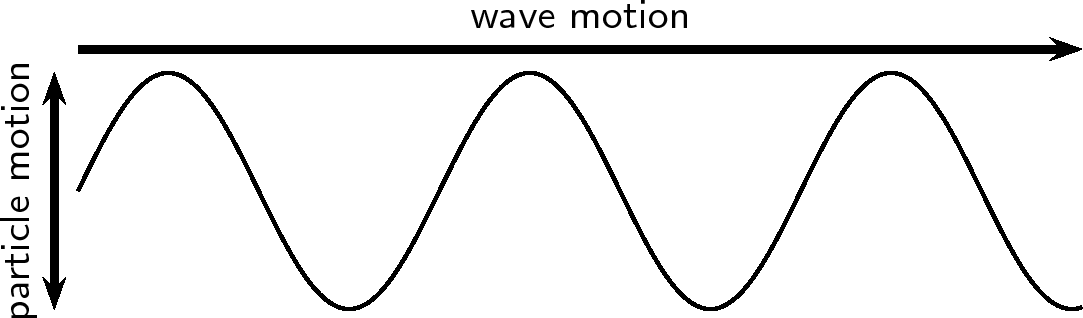 1. Wavelength.  The distance between any two corresponding points on the wave. (metres)
2. Amplitude.  The maximum displacement of the wave from its rest point.
Transverse Waves
Eg. light, ultra-violet, gamma rays, radio.
Features of transverse waves
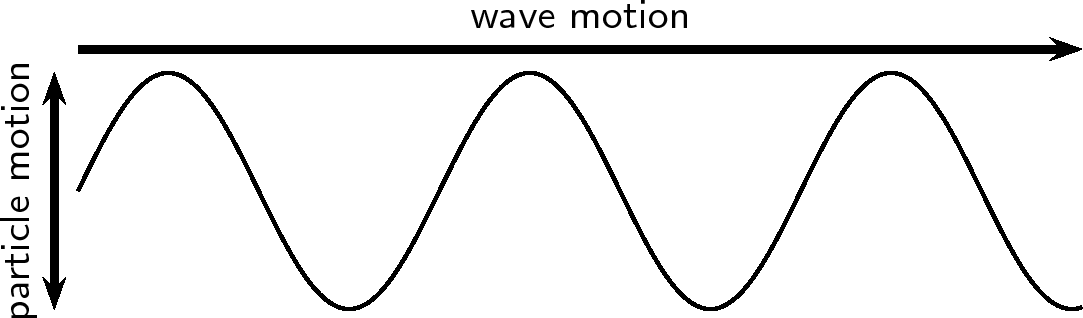 1. Wavelength.  The distance between any two corresponding points on the wave. (metres)
2. Amplitude.  The maximum displacement of the wave from its rest point.
3.  Speed.  The speed of the wave is measured in metres per second (m/s).
Transverse Waves
Eg. light, ultra-violet, gamma rays, radio.
Features of transverse waves
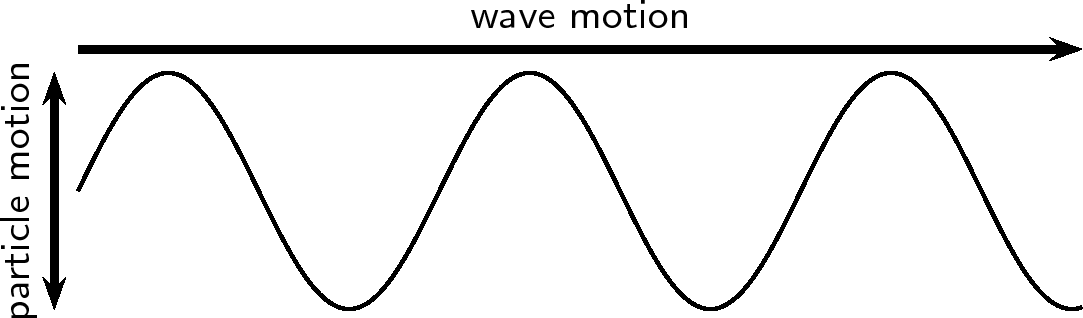 Frequency.  The number of waves passing any point in one second.  The unit of frequency is the hertz (Hz). One hertz is one vibration of the wave per second. The time for one oscillation is called the period.
Transverse Waves
Eg. light, ultra-violet, gamma rays, radio.
Features of transverse waves
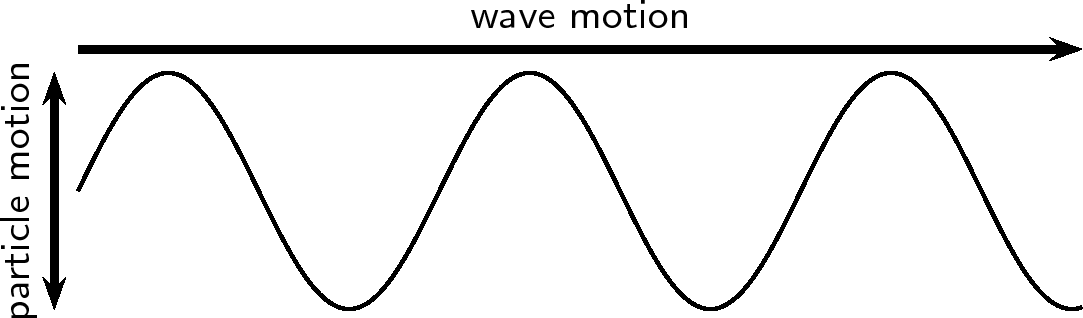 Frequency.  The number of waves passing any point in one second.  The unit of frequency is the hertz (Hz). One hertz is one vibration of the wave per second. The time for one oscillation is called the period.
For example, if five complete waves pass a given point in one second (i.e. five complete oscillations) then the frequency is 5 Hz.
Transverse Waves
Eg. light, ultra-violet, gamma rays, radio.
Features of transverse waves
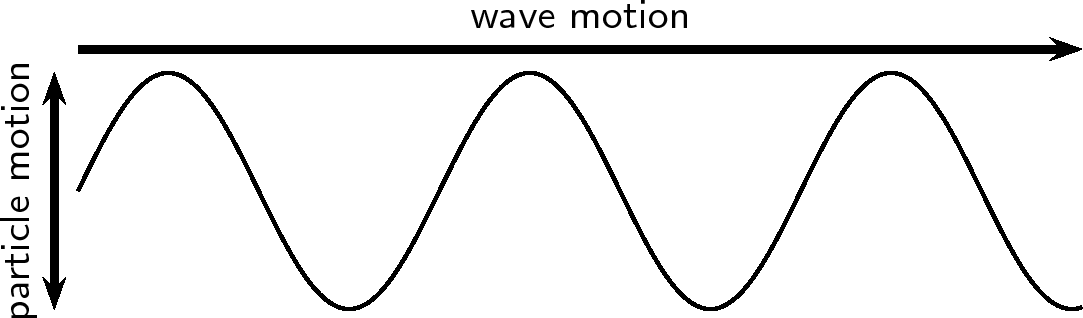 Remember!  The frequency (in Hz) is the number of oscillations per second.
The period (in seconds) is the time for one complete oscillation.

Frequency  =    1 
                                                  period
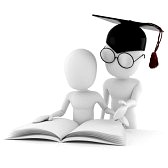 Transverse Waves
Eg. light, ultra-violet, gamma rays, radio.
The wave equation
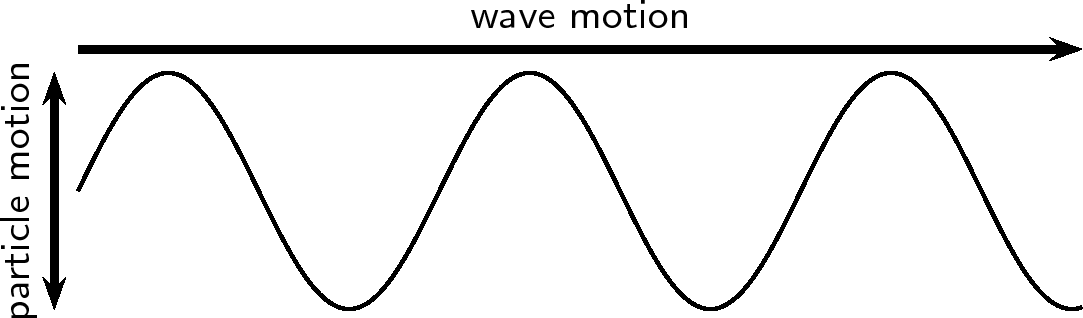 Linking together speed, frequency and wavelength.
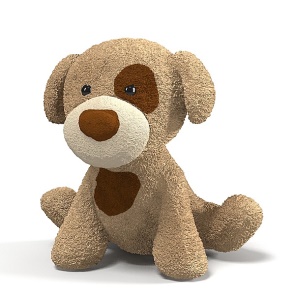 Transverse Waves
Eg. light, ultra-violet, gamma rays, radio.
The wave equation
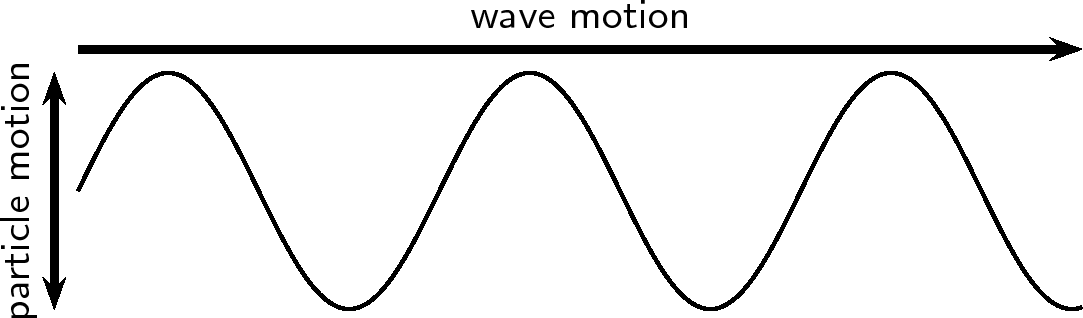 Linking together speed, frequency and wavelength.
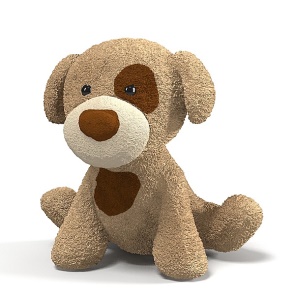 Speed = frequency x wavelength
Transverse Waves
Eg. light, ultra-violet, gamma rays, radio.
The wave equation
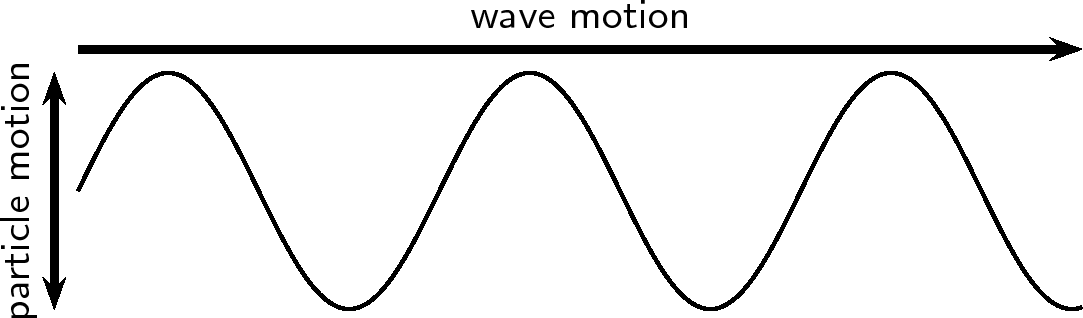 Linking together speed, frequency and wavelength.
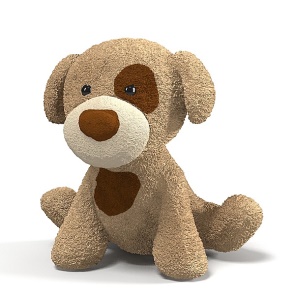 Speed = frequency x wavelength
v  =  f λ
(λ  =  Greek letter
        lambda)
Transverse Waves
Eg. light, ultra-violet, gamma rays, radio.
The wave equation
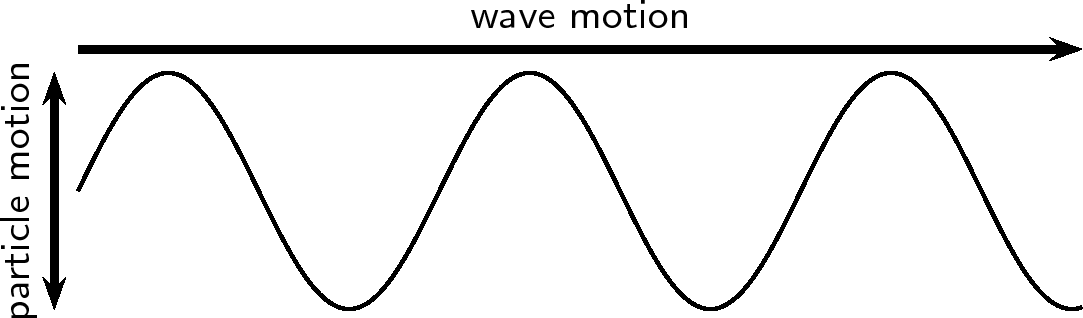 Linking together speed, frequency and wavelength.
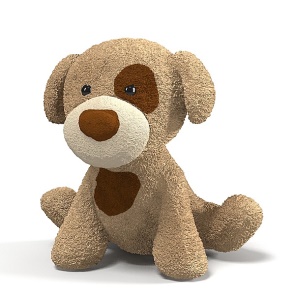 Speed = frequency x wavelength
v  =  f λ
(λ  =  Greek letter
        lambda)
m/s   Hz  m
Transverse Waves
Eg. light, ultra-violet, gamma rays, radio.
The wave equation
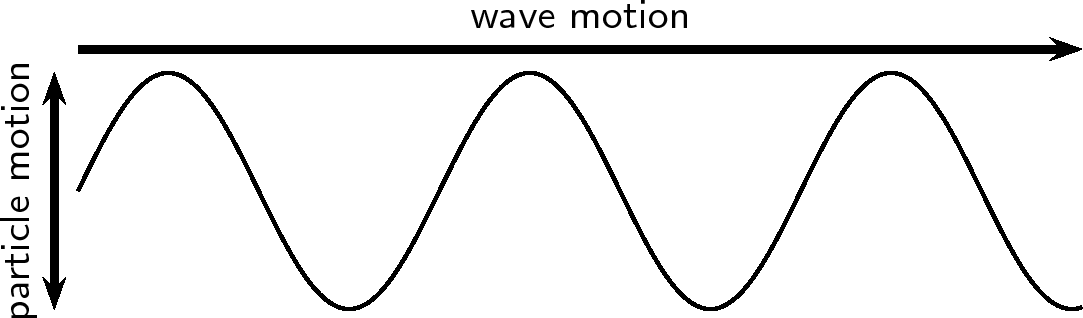 Linking together speed, frequency and wavelength.
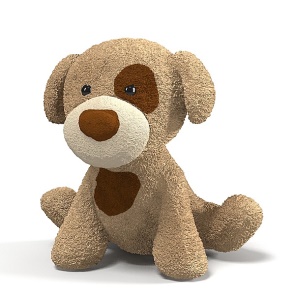 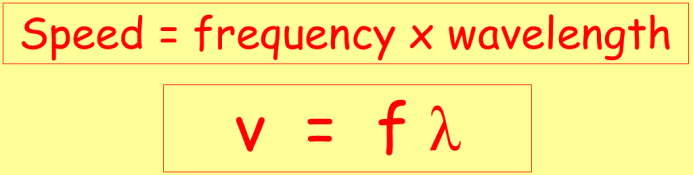 Example 1:   a wave has a wavelength of 12m.  Calculate the wave speed if it has a frequency of 20 Hz.
v  =  f λ
v  =  20  x  12
v  =  240 m/s
Transverse Waves
Eg. light, ultra-violet, gamma rays, radio.
The wave equation
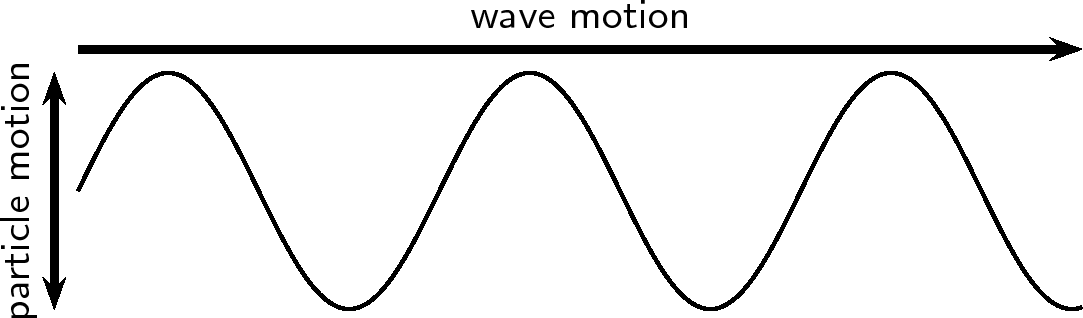 Linking together speed, frequency and wavelength.
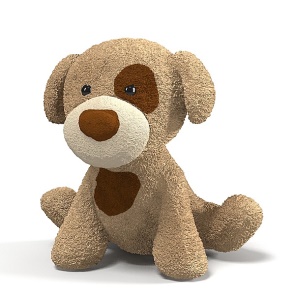 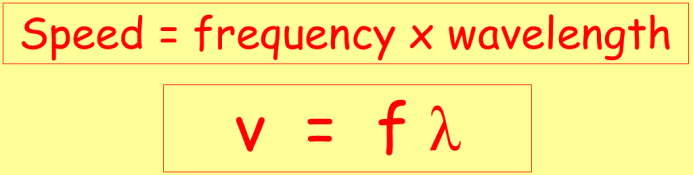 Example 1:   a wave has a wavelength of 12m.  Calculate the wave speed if it has a frequency of 20 Hz.
v  =  f λ
v  =  20  x  12
v  =  240 m/s
Example 2:   a wave has a frequency of 10 Hz.  Calculate the wavelength if it has a wave speed  of 50 m/s.
v  =  f λ
λ  =  v  /  f
λ  =  50  /  10
λ  =  5 m
Transverse Waves
Eg. light, ultra-violet, gamma rays, radio.
The wave equation
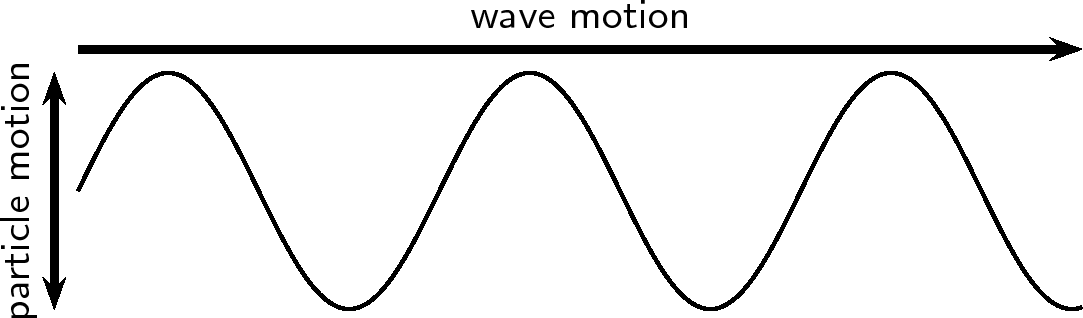 Linking together speed, frequency and wavelength.
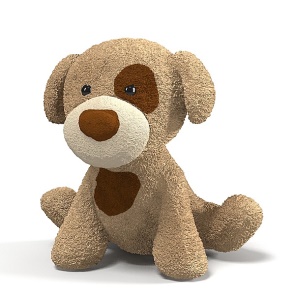 v
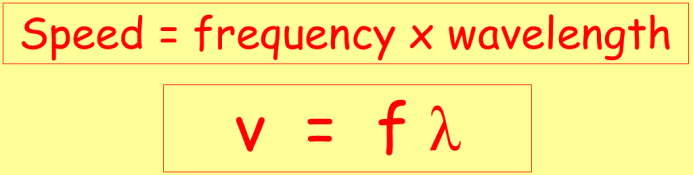 Example 1:   a wave has a wavelength of 12m.  Calculate the wave speed if it has a frequency of 20 Hz.
v  =  f λ
v  =  20  x  12
v  =  240 m/s
Example 2:   a wave has a frequency of 10 Hz.  Calculate the wavelength if it has a wave speed  of 50 m/s.
v  =  f λ
λ  =  v  /  f
λ  =  50  /  10
λ  =  5 m
f
λ
Longitudinal  Waves
Eg. Sound
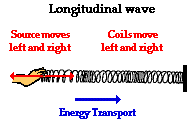 http://www.physicsclassroom.com/class/sound/Lesson-1/Sound-as-a-Longitudinal-Wave
Longitudinal  Waves
Eg. Sound
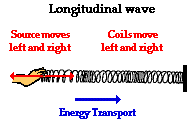 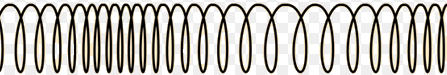 http://www.physicsclassroom.com/class/sound/Lesson-1/Sound-as-a-Longitudinal-Wave
Compression
Rarefaction
Longitudinal  Waves
Eg. Sound
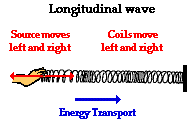 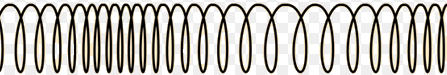 http://www.physicsclassroom.com/class/sound/Lesson-1/Sound-as-a-Longitudinal-Wave
Compression
Rarefaction
In longitudinal waves the oscillations (vibrations) are backwards and forwards.  The different sections are known as compressions and rarefactions.
Longitudinal  Waves
Eg. Sound
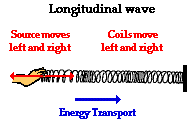 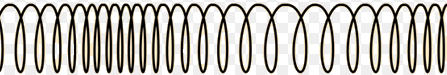 http://www.physicsclassroom.com/class/sound/Lesson-1/Sound-as-a-Longitudinal-Wave
Compression
Rarefaction
In longitudinal waves the oscillations (vibrations) are backwards and forwards.  The different sections are known as compressions and rarefactions.
The oscillations in longitudinal waves are in the direction of travel.

Sound waves are longitudinal waves.
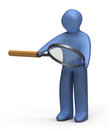 Looking at Waves
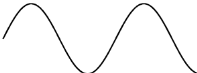 We can study the properties of waves by using a ripple tank.
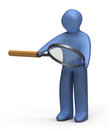 Looking at Waves
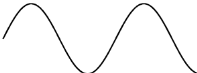 We can study the properties of waves by using a ripple tank.
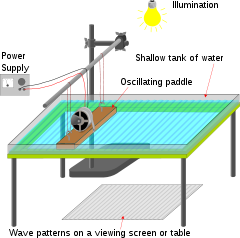 http://en.wikipedia.org/wiki/Ripple_tank
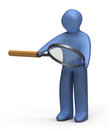 Looking at Waves
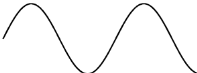 We can study the properties of waves by using a ripple tank.
Paddle vibrates to produce waves.
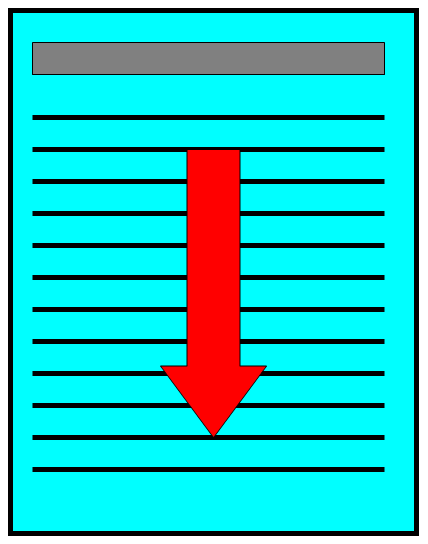 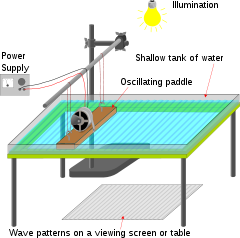 wavefronts
A ripple tank produces water waves that can be reflected, refracted and diffracted.
http://en.wikipedia.org/wiki/Ripple_tank
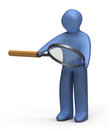 Looking at Waves
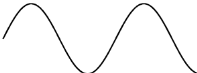 We can study the properties of waves by using a ripple tank.
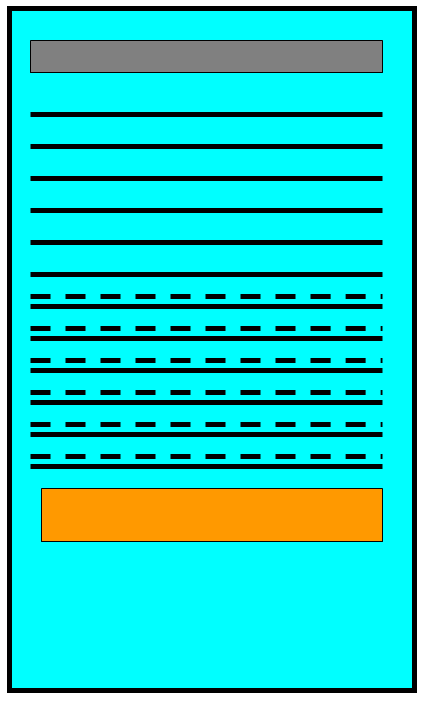 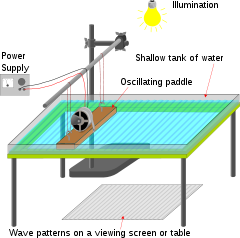 If a plain barrier is put in the way then the waves are reflected.
http://en.wikipedia.org/wiki/Ripple_tank
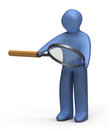 Looking at Waves
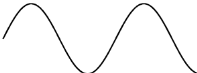 We can study the properties of waves by using a ripple tank.
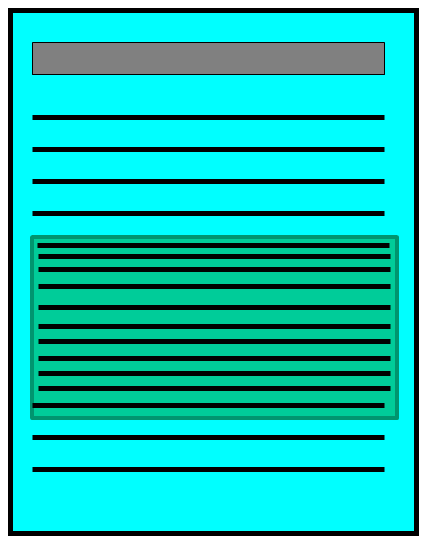 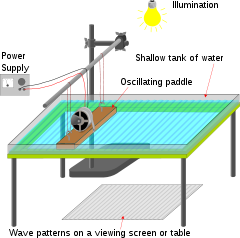 If a block is submerged in the tank then the waves are refracted.
http://en.wikipedia.org/wiki/Ripple_tank
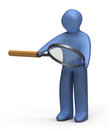 Looking at Waves
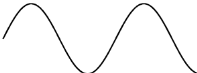 We can study the properties of waves by using a ripple tank.
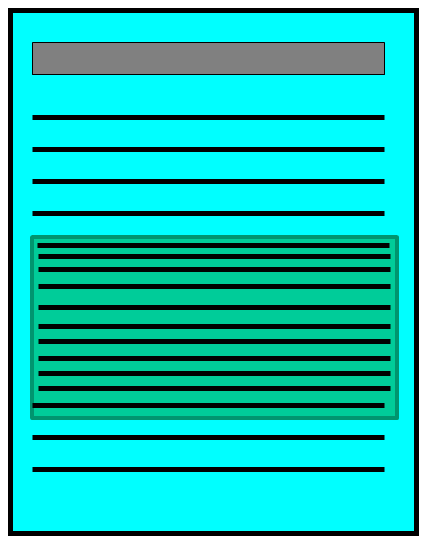 The block makes the water more shallow which slows the waves down.
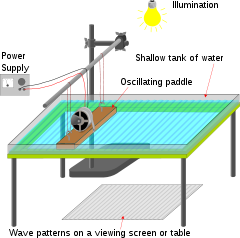 If a block is submerged in the tank then the waves are refracted.
http://en.wikipedia.org/wiki/Ripple_tank
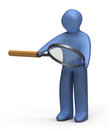 Looking at Waves
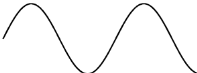 We can study the properties of waves by using a ripple tank.
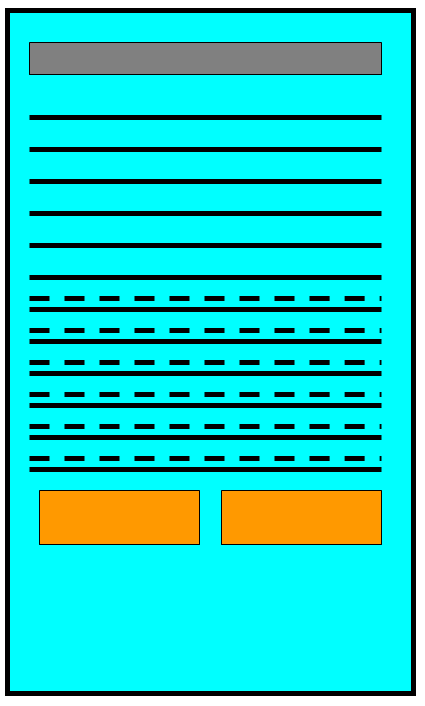 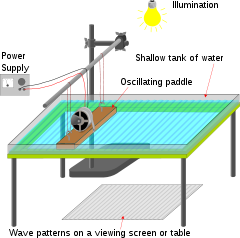 If there is a gap in the barrier then the waves will be reflected – if the gap is smaller than the wavelength of the waves.
http://en.wikipedia.org/wiki/Ripple_tank
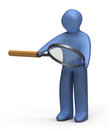 Looking at Waves
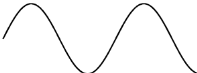 We can study the properties of waves by using a ripple tank.
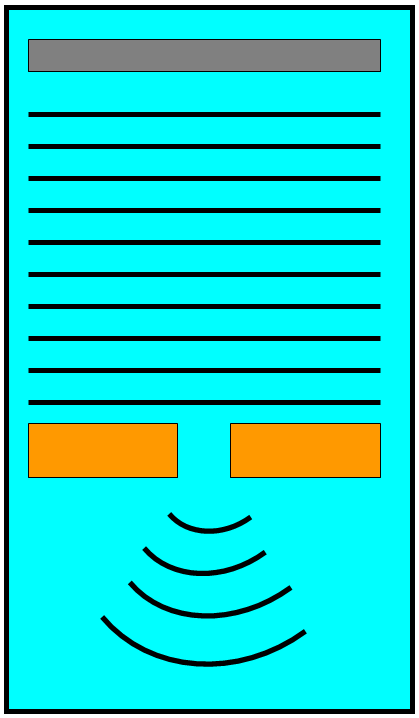 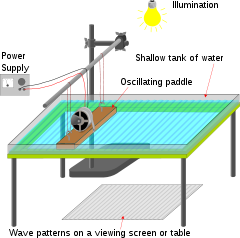 However, if the gap in the barrier is similar in width to the wavelength of the wave, then the wavefronts are diffracted.
http://en.wikipedia.org/wiki/Ripple_tank
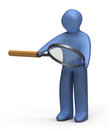 Looking at Waves
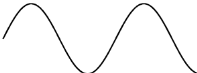 We can study the properties of waves by using a ripple tank.
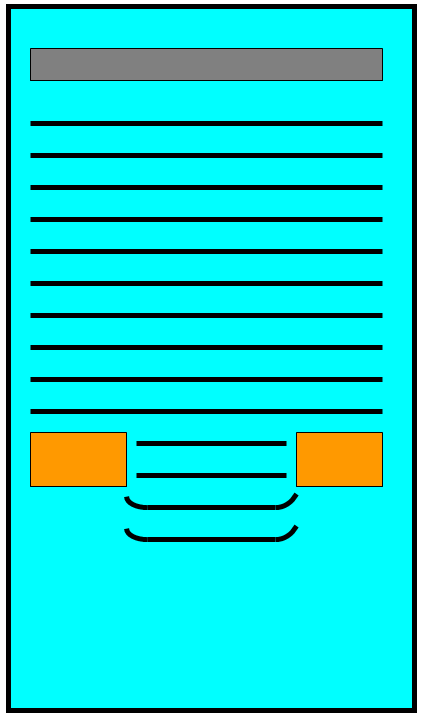 If the gap in the barrier is larger than the wavelength of the waves, then the wave will pass through unchanged apart from slight diffraction at the edges.
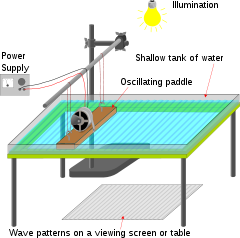 http://en.wikipedia.org/wiki/Ripple_tank
Looking at Waves
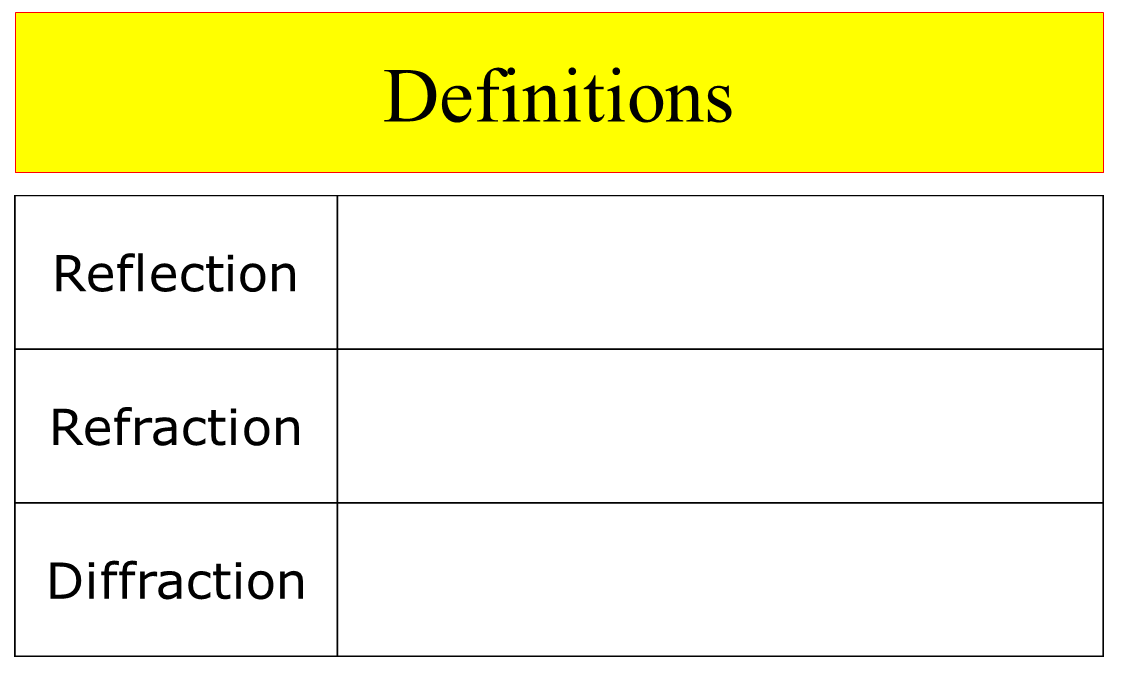 Looking at Waves
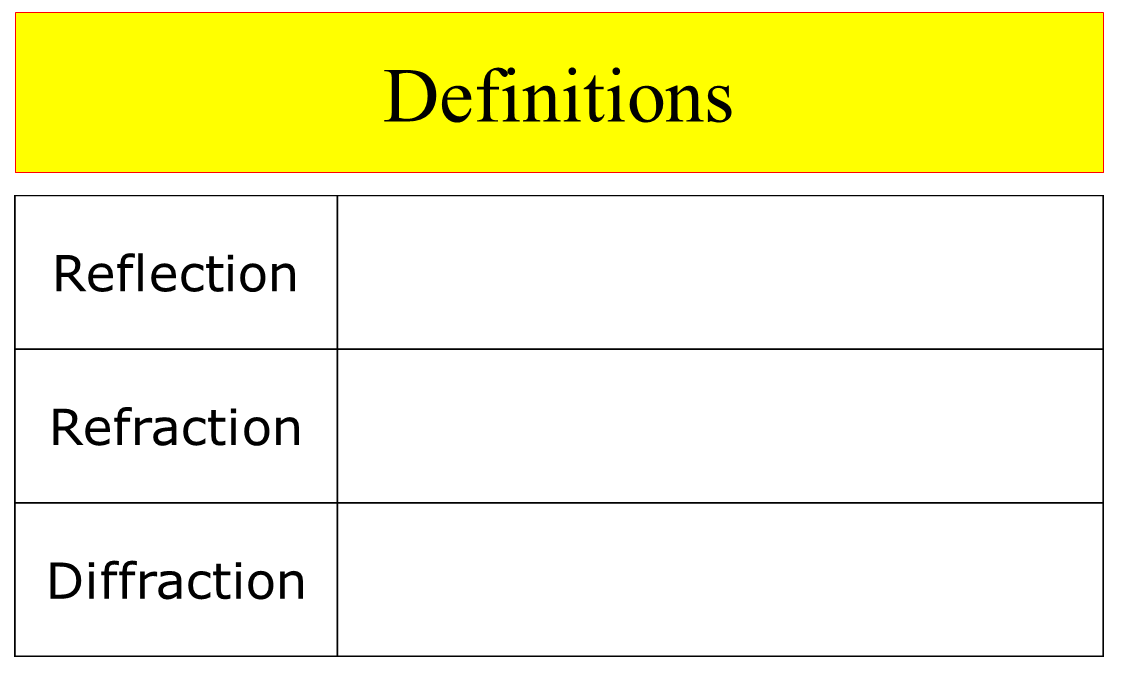 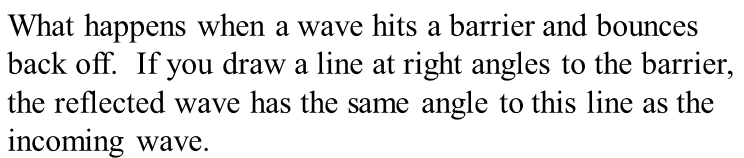 Looking at Waves
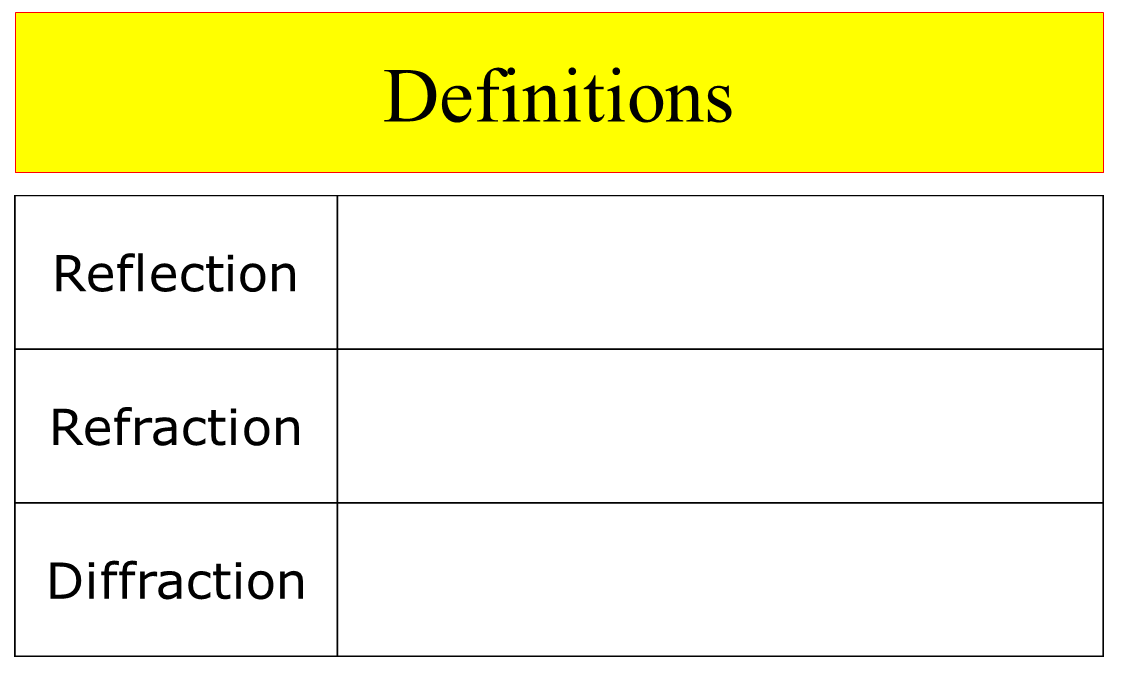 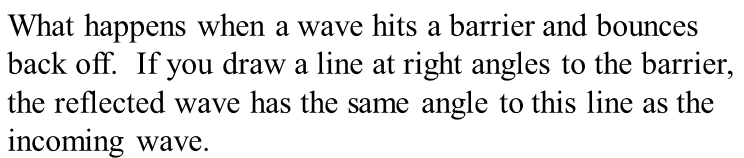 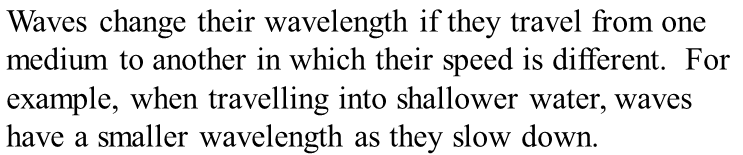 Looking at Waves
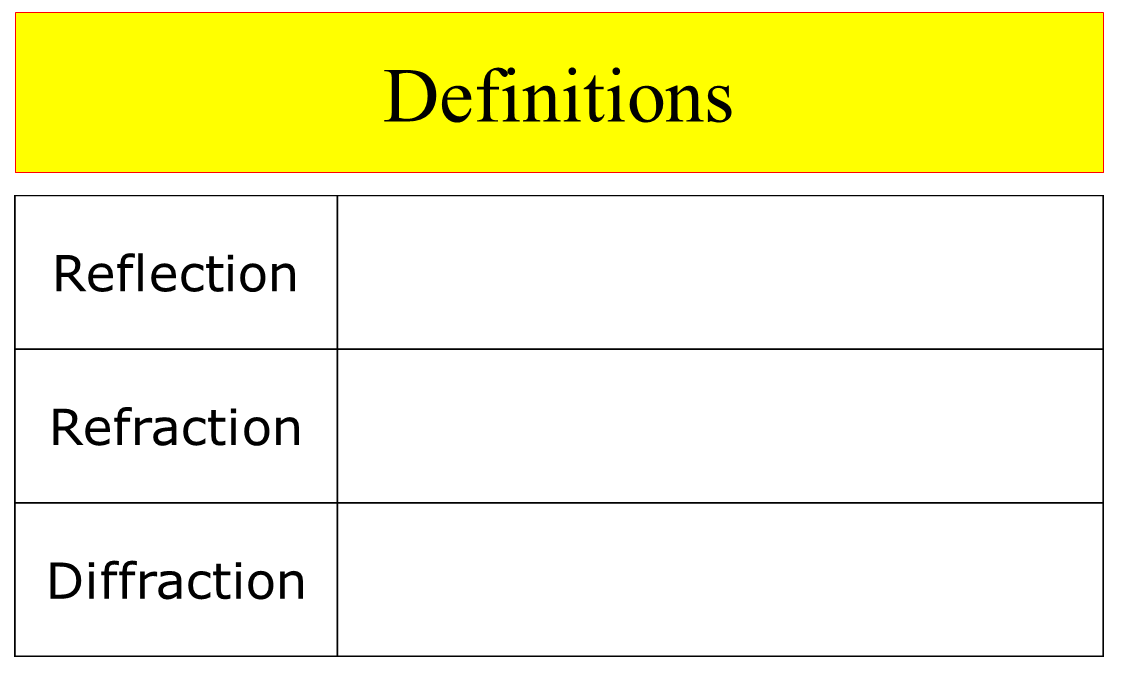 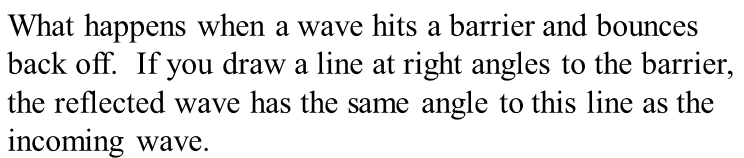 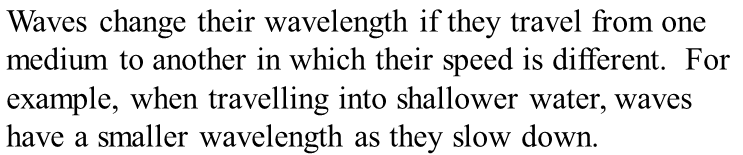 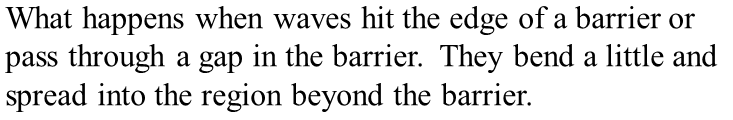 LEARNING OBJECTIVES
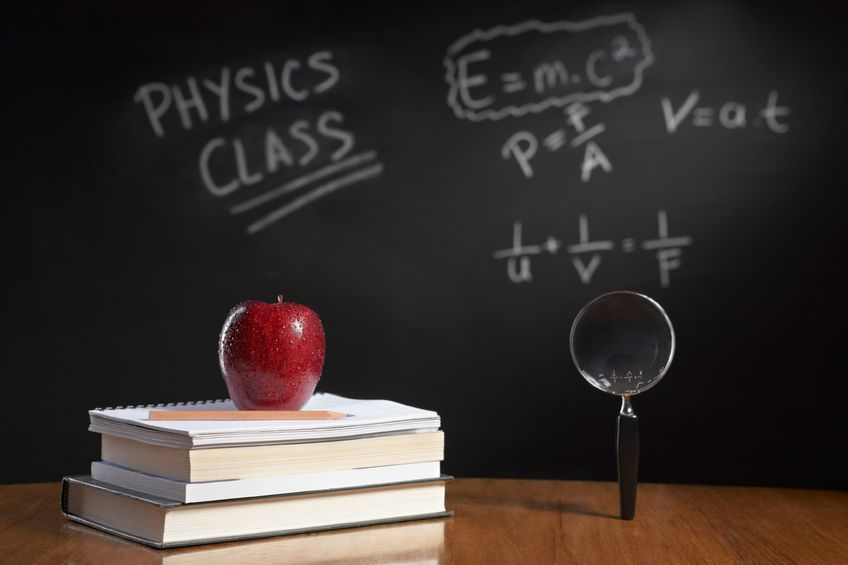 PHYSICS – General Wave Properties